COURSE IMPORT
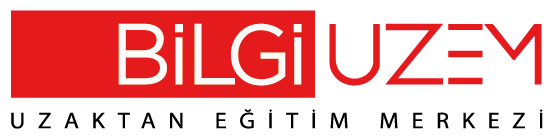 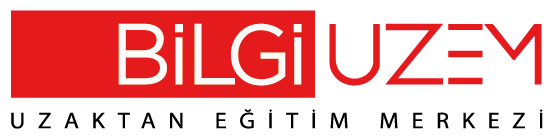 IMPORT İŞLEMİ
Yedeklediğiniz dosyayı derse import etmek için görselde yer alan “Kurs yeniden kullanımı” butonuna tıklayınız.
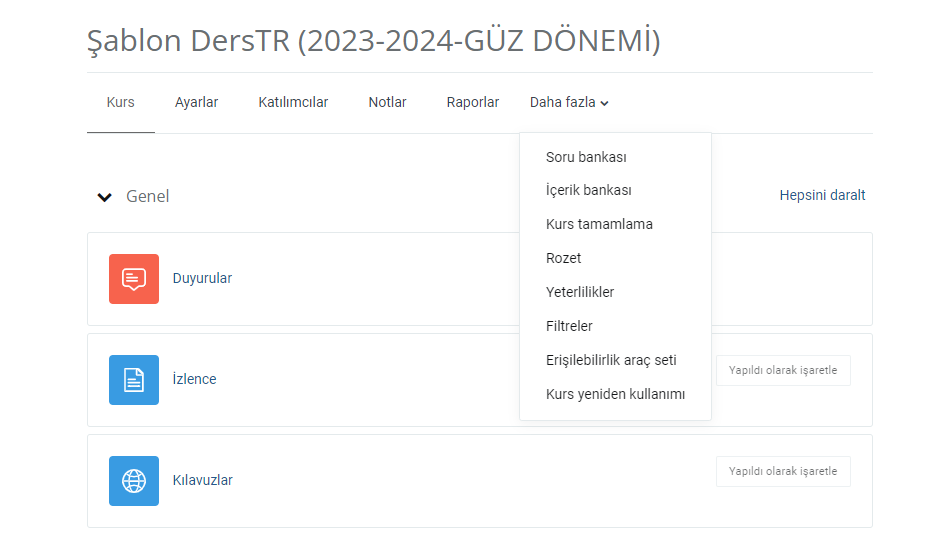 lms.support.bilgi.edu.tr
lms.support.bilgi.edu.tr
uzem.bilgi.edu.tr
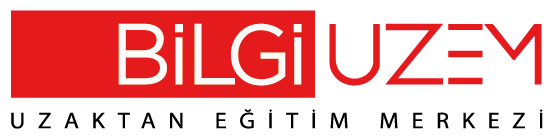 “İçeri aktar” sekmesine tıkladıktan “Geri yükle” kısmını seçiyoruz.
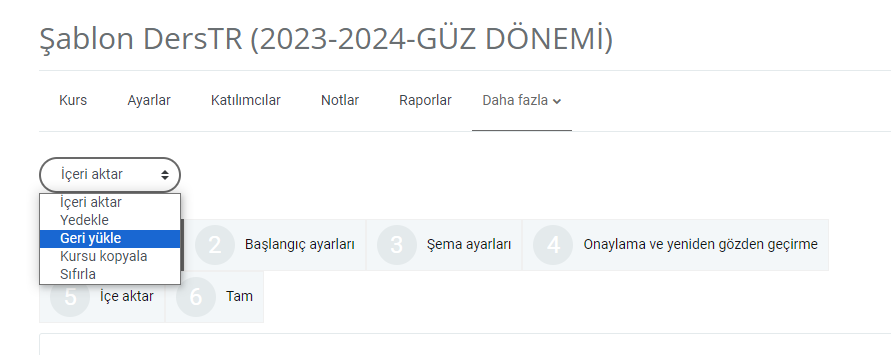 lms.support.bilgi.edu.tr
lms.support.bilgi.edu.tr
uzem.bilgi.edu.tr
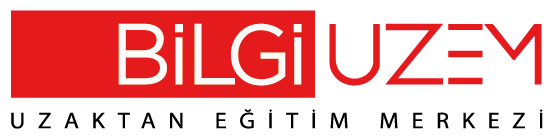 Bilgisayarınızda var olan export dosyasını bu alana ekleyiniz ve “Geri yükle” butonuna tıklayınız.
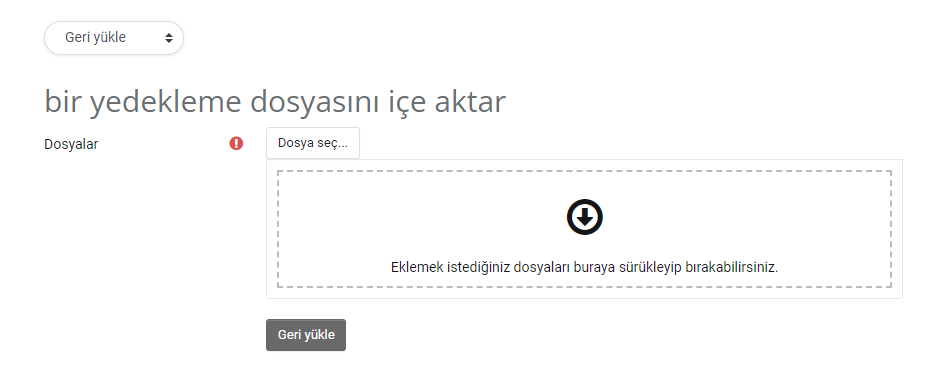 lms.support.bilgi.edu.tr
lms.support.bilgi.edu.tr
uzem.bilgi.edu.tr
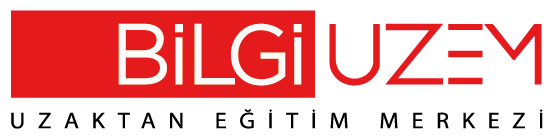 Karşınıza export dosyasının bilgileri gelecektir, sayfa sonunda “Devam” butonu ile işleme devam ediniz.
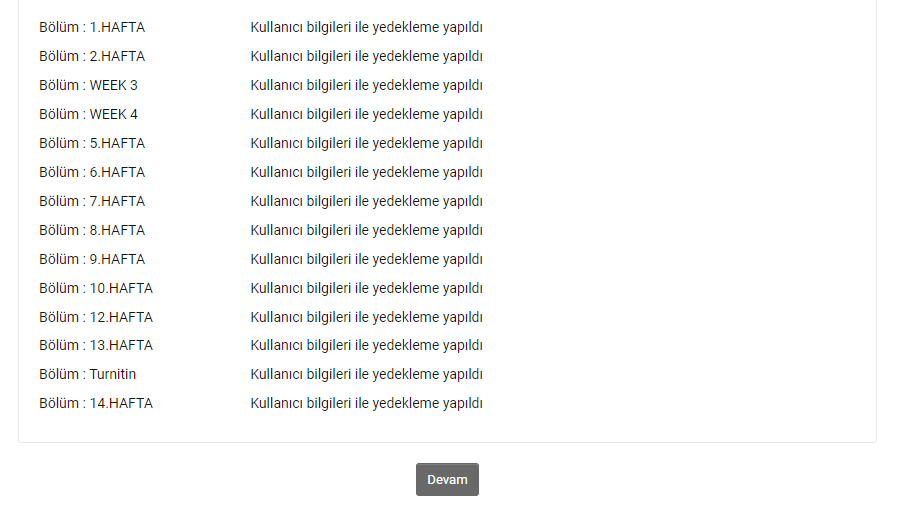 lms.support.bilgi.edu.tr
lms.support.bilgi.edu.tr
uzem.bilgi.edu.tr
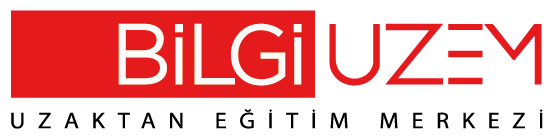 Bu kursa geri yükle kısmından “Bu kursa ait verilerle,kurs yedeklemelerini birleştir” seçerek bu kısımda bulunan “Devam” butonuna basarak işleme devam ediniz.
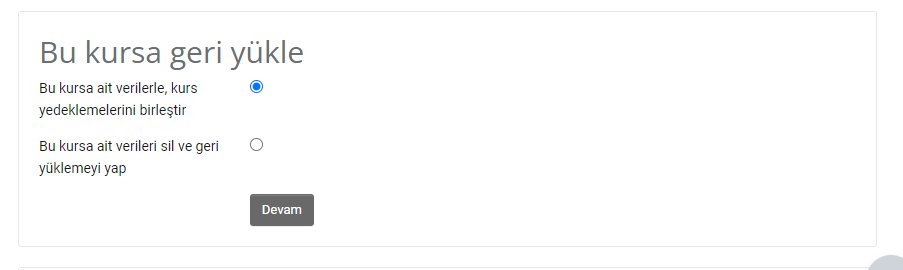 lms.support.bilgi.edu.tr
lms.support.bilgi.edu.tr
uzem.bilgi.edu.tr
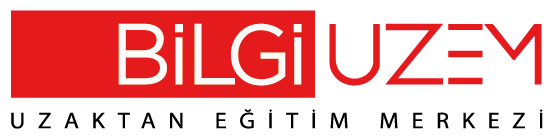 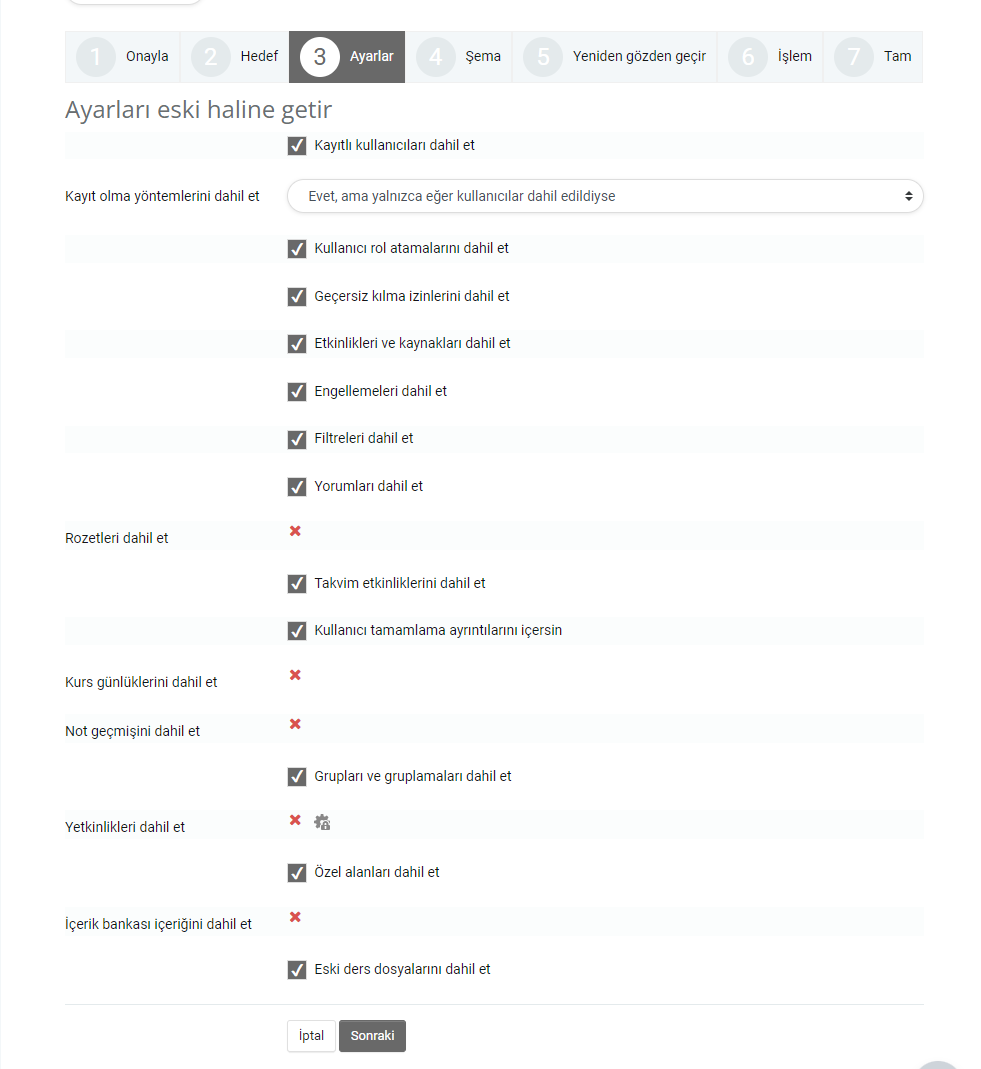 Sonraki adımda tüm kutucuklar işaretli bir şekilde “Sonraki” butonuna tıklayınız.
lms.support.bilgi.edu.tr
lms.support.bilgi.edu.tr
uzem.bilgi.edu.tr
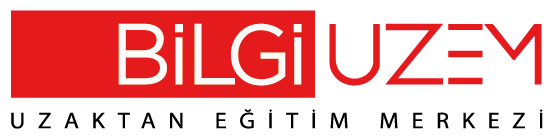 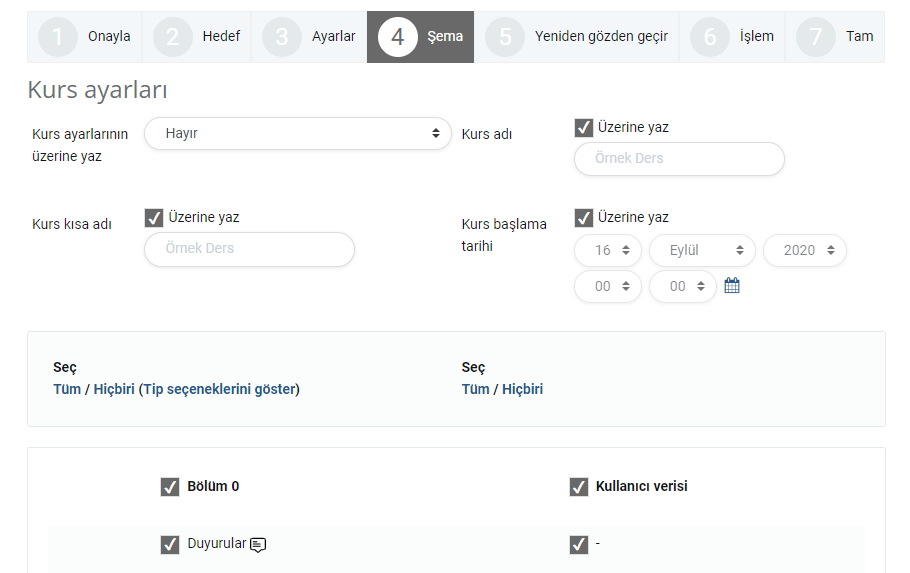 Ders içeriklerini gözden geçirdikten sonra sayfanın en altına inerek “Sonraki” butonuna tıklayınız.
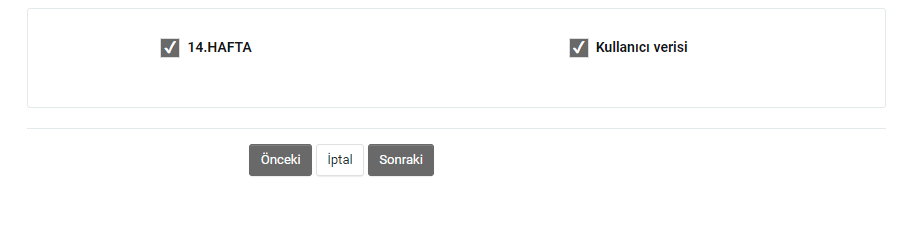 lms.support.bilgi.edu.tr
lms.support.bilgi.edu.tr
uzem.bilgi.edu.tr
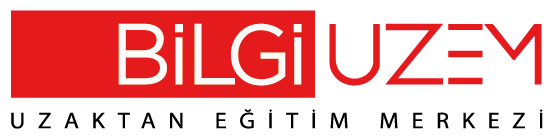 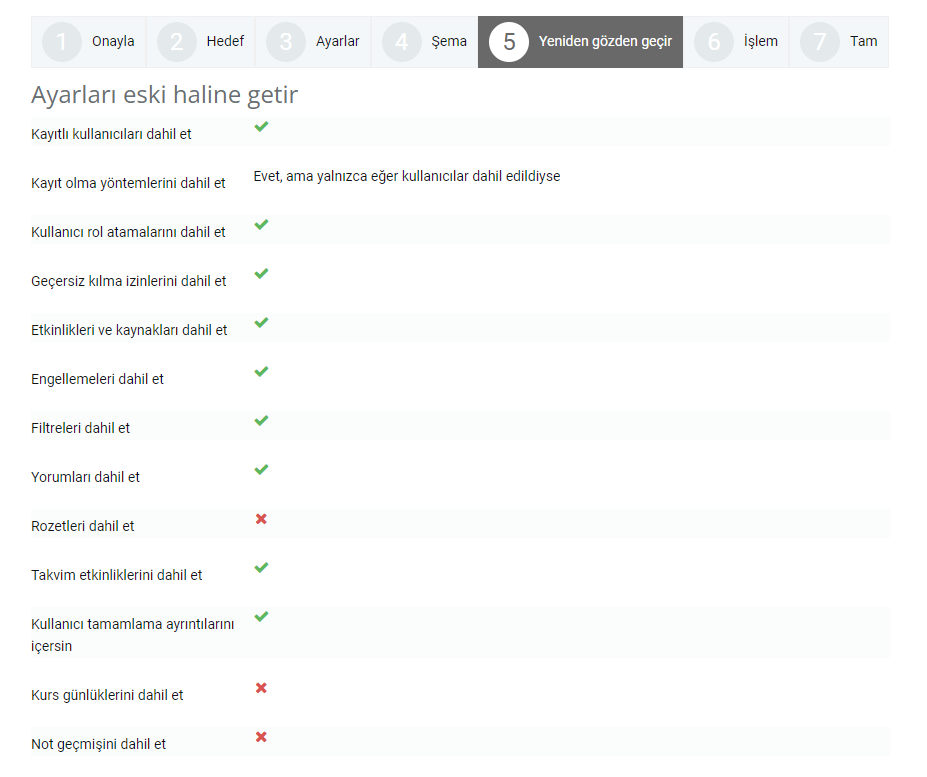 Sistem bize önizleme sayfası göstermektedir. Önizlemeyi bitirdikten sonra sayfa sonundaki “Geri Yükle” butonu ile işlem tamamlanır.
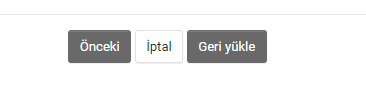 lms.support.bilgi.edu.tr
lms.support.bilgi.edu.tr
uzem.bilgi.edu.tr